Hoofdstuk 8
Paragraaf 2
Wat gaan we doen vandaag?
Bespreken paragraaf 2
Maken paragraaf 1 + 2
Drie typen bloedvaten
Slagaders
Haarvaten
Aders
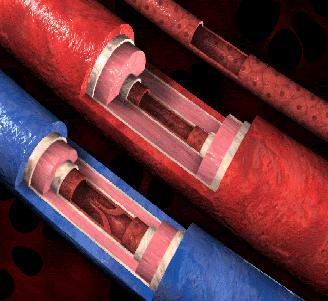 Slagaders
Van het hart af
Grootste: aorta/lichaamsslagader
Geen kleppen
Hoge druk
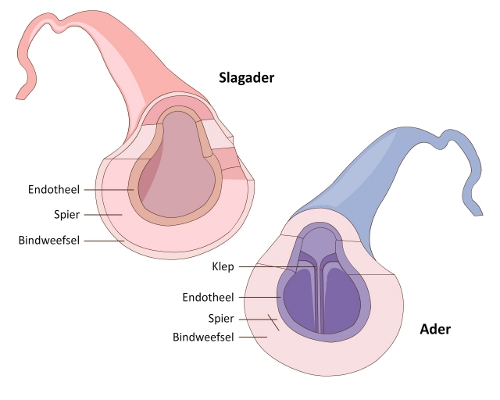 Aders
Naar het hart toe
Grootste: Holle ader (bestaat uit bovenste en onderste) 
Bevatten kleppen
Lagere druk
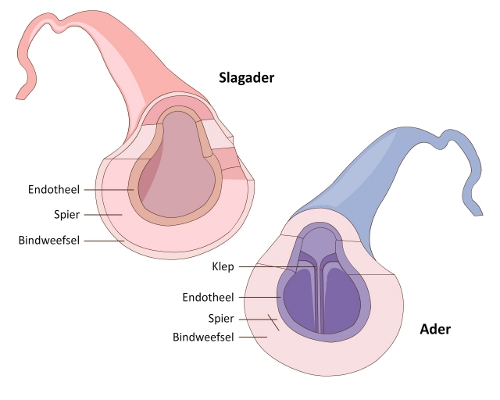 Haarvaten
Overgang slagader naar ader
Uitwisseling voedingsstoffen en afvalstoffen
Nauwelijks druk
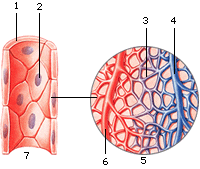 Kleine bloedsomloop
Hart, longen, hart
Doel: 
Opname zuurstof 
Afgifte koolstofdioxide
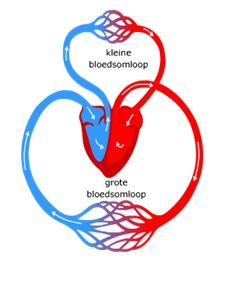 Grote bloedsomloop
Hart – alle organen in je lichaam – hart
Doel:
Geeft zuurstof af
Neemt voedingsstoffen en afvalstoffen op
Geeft voedingsstoffen en afvalstoffen af
Het hart, de bouw
De boezems en kamers
Het hart bestaat uit vier ruimtes
Afgesloten met kleppen
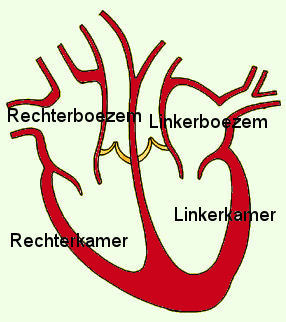 Werking van het hart
Boezems trekken samen
Bloed stroomt naar kamers
Kleppen zijn open
Kamers trekken samen 
Bloed stroomt in de longslagader en de aorta
Kleppen zijn dicht
Hartproblemen
Het hart krijgt bloed via kransslagaders
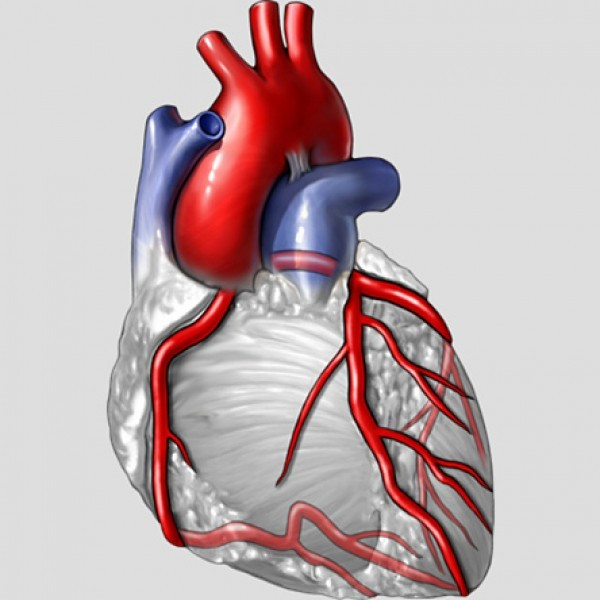 Hartinfarct	
Verstopping in de kransslagaders van het hart door vastplakken van cholesterol tegen de bloedvaatwanden
De hartcellen krijgen onvoldoende bloed
Afsterven hartcellen
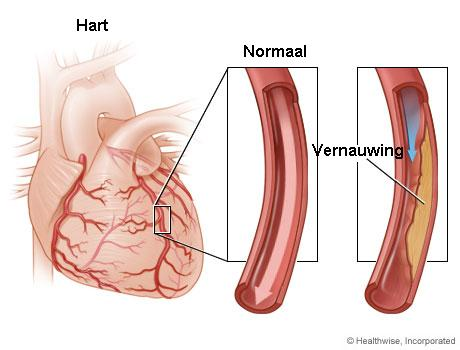 Dotteren
Bypassoperatie
Bloeddruk
Druk tegen de bloedvatwanden 
Schommelt tussen een hoge en een lage waarde
Hartkamers trekken samen  Maximale bloeddruk (bovendruk)
Hartpauze  minimale bloeddruk (onderdruk)
Te hoge bloeddruk
Continue een hogere bloeddruk dan gemiddeld
Beschadiging van de bloedwanden
Verhoogd risico op hart- en vaatziekten
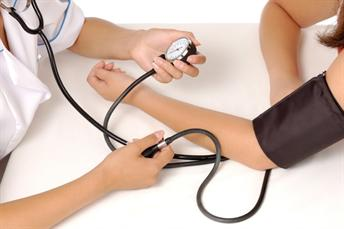 Huiswerk deze week
Paragraaf 1 en 2